Internal cash - reconciliation tips
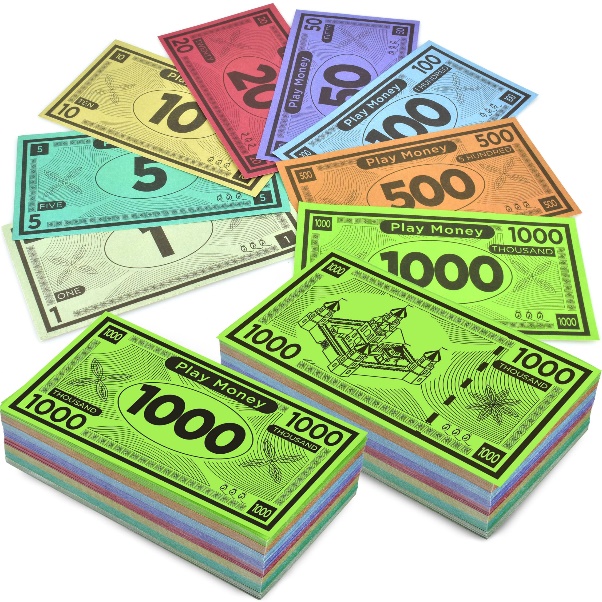 Jackie Thoms
PeopleSoft Business Analyst – SF/Finance
May 9, 2024
What is internal cash?
Per the CLAM Manual:
https://www.sbctc.edu/colleges-staff/programs-services/accounting-business/clam/accounting-for-cash-and-equivalents/internal-cash
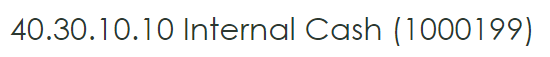 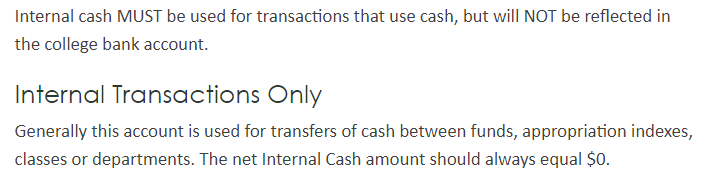 2
Where is internal cash used?
When moving items like expenses and revenues from one chart string to another

In Student Finance with the following item types:
Financial Aid (9*) – Second Journal Sets
Departmental Payments (75*) – Second Journal Sets
3
How do tell if internal cash is out of balance?
https://www.sbctc.edu/resources/documents/colleges-staff/programs-services/accounting/smarter-query-descriptions-instructions-updated-6-7-23.pdf
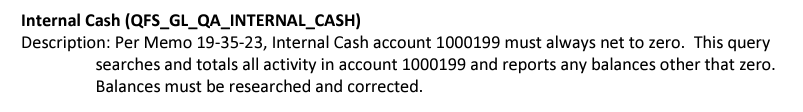 4
SMARTER Query to monitor 1000199
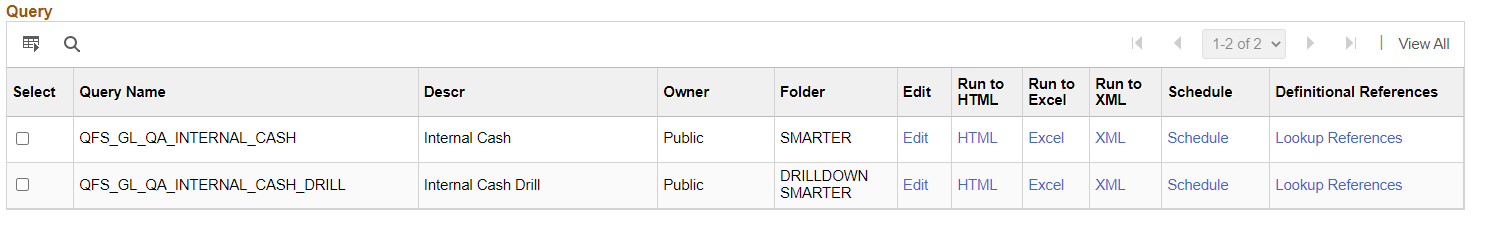 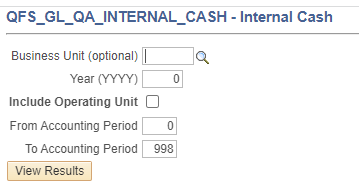 5
[Speaker Notes: You can run this for the whole year or for single months by entering data in the accounting period fields.]
Query results:
In Balance:
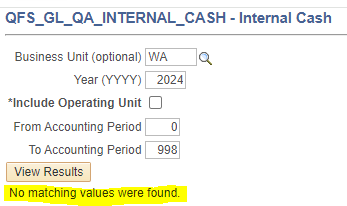 6
Query results:
Out of Balance:
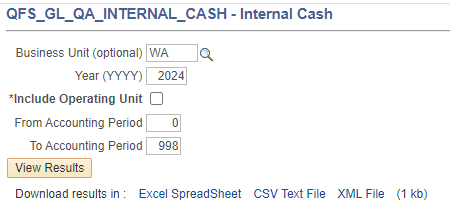 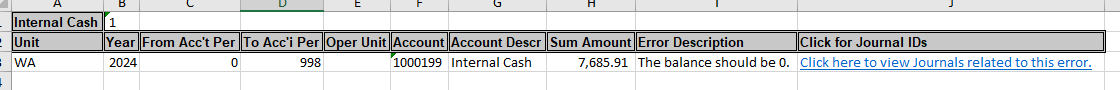 7
Drill down option:
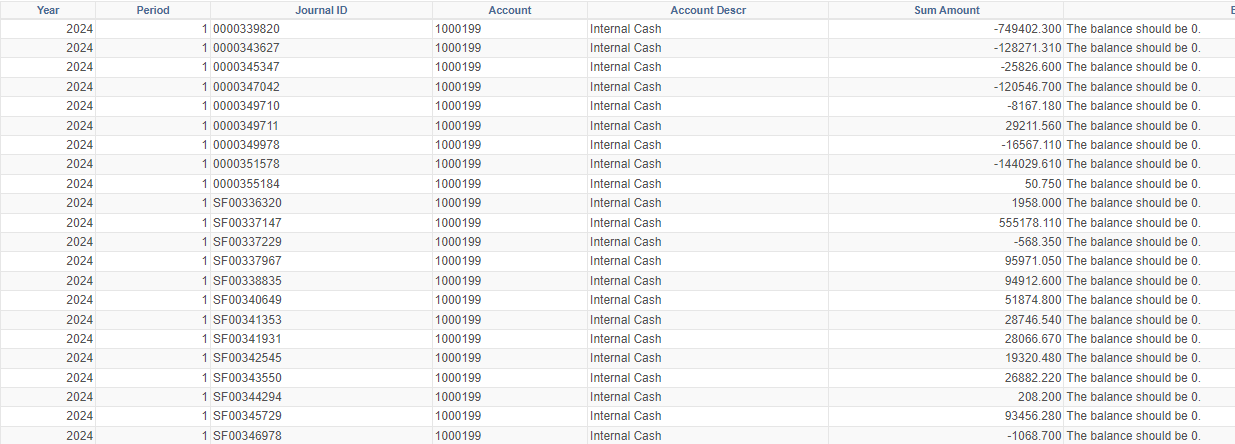 8
[Speaker Notes: This will give you all of the journals that make up the out of balance amount.]
Option 2 – QFS_GL_ACCOUNT_ANALYSIS
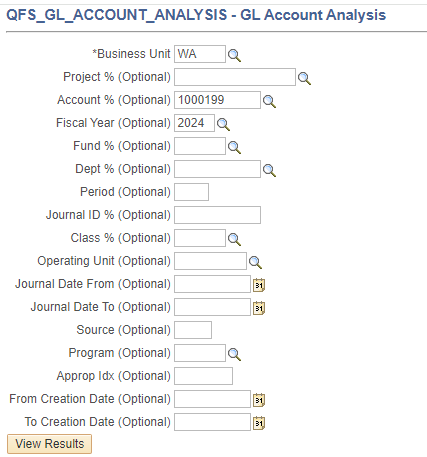 9
Review all 1000199 data
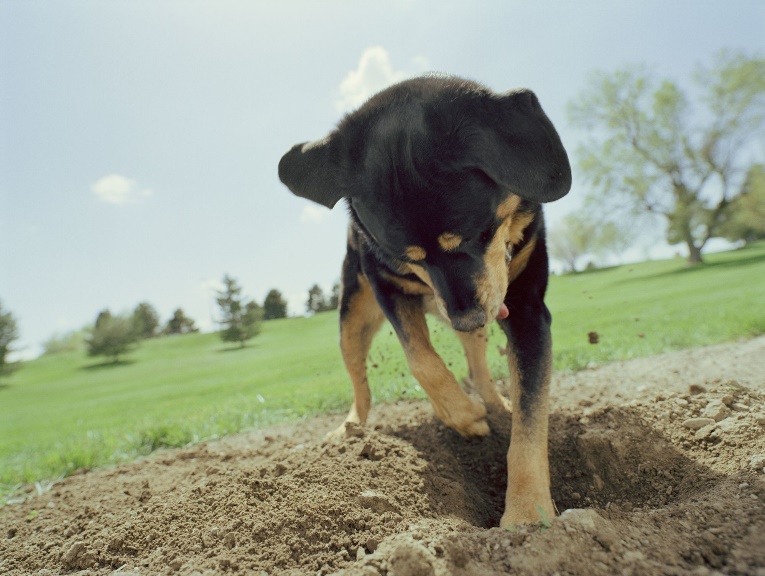 10
I’ve identified Out-of-balance amounts. Now what?
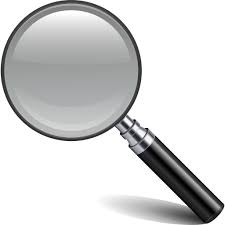 11
[Speaker Notes: Once I know I have an out of balance between SF and SJS, I  start researching to find out what item types caused the issue.
SF query – E214]
Ways 1000199 can get out of balance:
Manual journals with only one 1000199 leg
32* and 62* - Third Party Payments
38* and 68* - Payment Plans
FARC/FARP – 496100000000 and 709610000000
Conversion item types (e.g. Conv: FA Refund, Conv: FA Adjust)
Missing or incorrect chart strings from SF item types
Missing or incorrect chart stings from SJS item types
12
[Speaker Notes: Items types that are designed to work together – 2rd party, payment plans, FARC/ FARP
Item types that are designed to be used with Second Journal Sets
Manual Journals that do not have internal cash in balance within the journal]
What queries should I use?
SF FIRST JOURNAL SET TRANSACTIONS:

 QCS_SF_E214_ACCTNG_LN
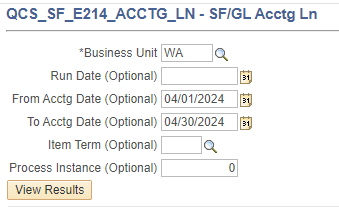 13
[Speaker Notes: Once I know I have an out of balance between SF and SJS, I  start researching to find out what item types caused the issue.
SF query – E214]
Second journal set transactions:
For months BEFORE February 1, 2024:
Open and pivot the SJS files you received from SF ERP

For months ON or AFTER February 1, 2024:
QCS_SF_ACCTNG_LN_W_PROMPTS_SJS
14
[Speaker Notes: (This does not require scheduling – it runs quickly as an ad hoc report).]
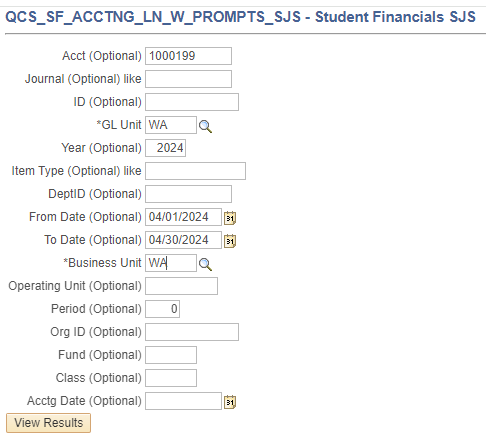 15
[Speaker Notes: Sample SJS with prompts criteria]
Sf Transaction Details:
CTC_SF_ACCTNG_LN_WITH_PROMPTS

By EMPLID
By Item Type
By Date Range
By so many options…
16
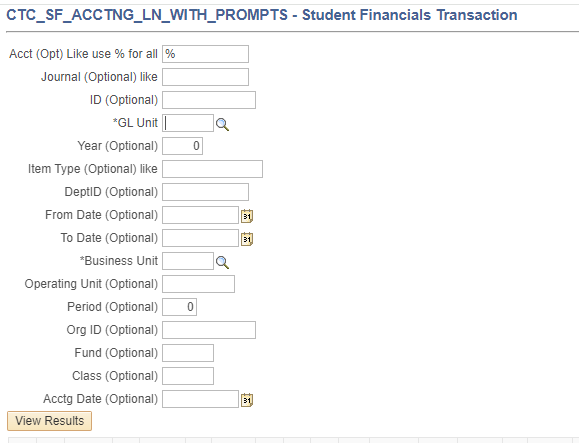 17
[Speaker Notes: Sample SF with prompts criteria]
Review query data
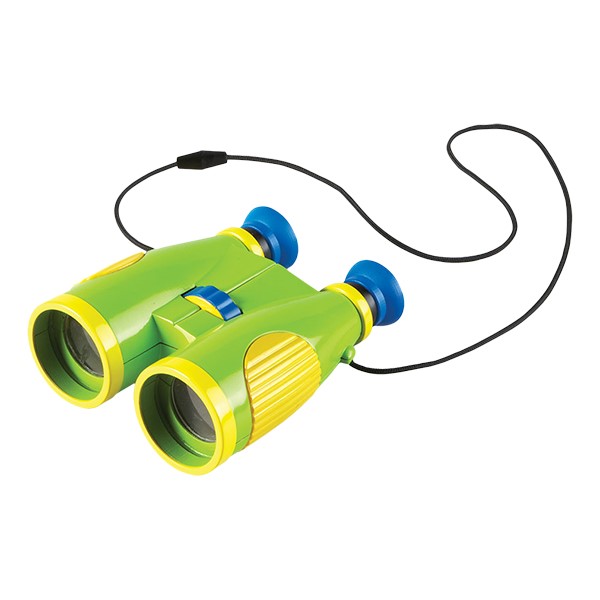 18
[Speaker Notes: Refer to Excel
Spreadsheet 2 – do demo of pivoting, formatting and analysis.
Spreadsheet 3 – 38* 68*
Spreadsheet 4 – FARC FARP
Spreadsheet 5 – Conversion payment
Spreadsheet 6 – Error with item type]
Queries USEFUL for reconciling:
QCS_SF_ACCTNG_LN_W_PROMPTS_SJS
 QCS_SF_E214_ACCTG_LN
QCS_SF_E214 ITEM_NOT_GEN
QCS_SF_E218_ITEM_NOT_GEN
QCS_SF_ITEM_1ST_2ND_ACCOUNTS
CTC_SF_ACCTNG_LN_WITH_PROMPTS
QFS_GL_JRNL_ANALYSIS_ALLSTAT
QFS_GL_ACCOUNT_ANALYSIS
19
Need help?
Log a ticket with Accounting Support --> Campus Solutions
Include as much information as you can
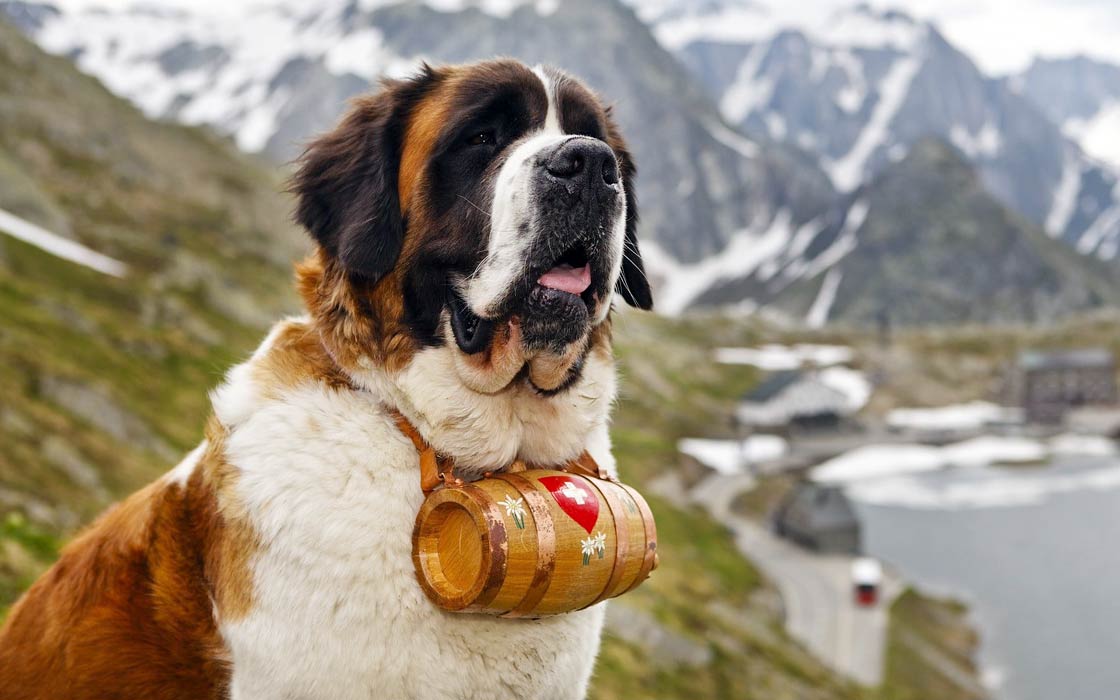 20
Any Questions?
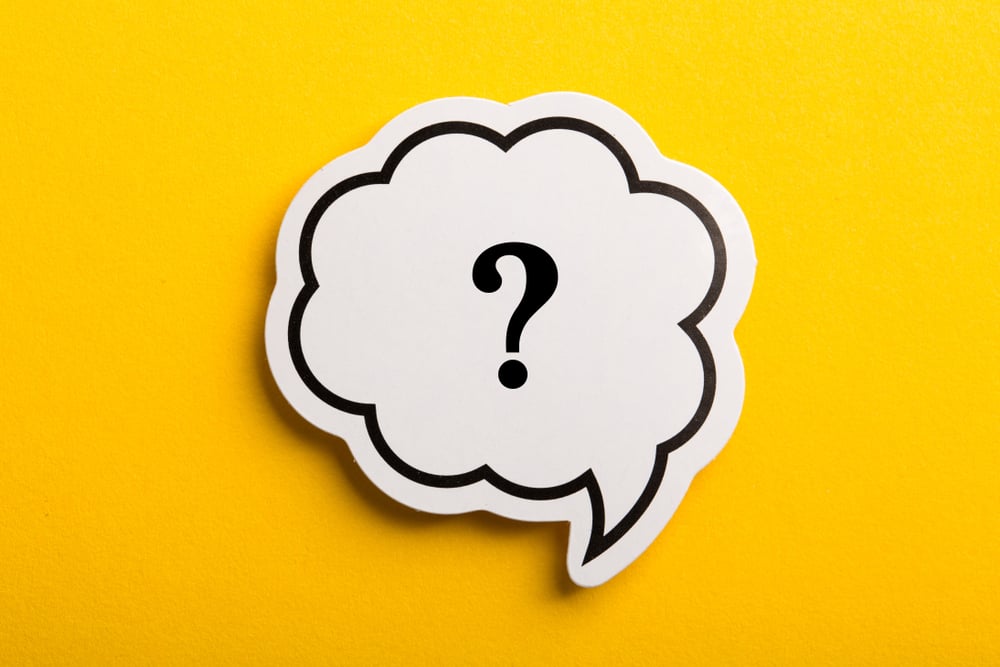